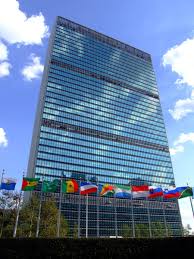 הציר המדיני מחזור מ"ד
תחקיר להכנת סגל
23.7.17
חלק א' – תכנון מול ביצוע
מטרות הציר המדיני
פיתוח חשיבה מדינית בראייה רחבה והנחלת מודעות לתפקידם של כלים מדיניים במערכה המשולבת על בטחון ישראל. 
 הקניית מושגי יסוד באשר לדפוסי יסוד ורבדים היסטוריים במבנה המערכת הבינלאומית, בהתפתחות היחסים הבין-מדינתיים, ובהתהוותה של הפרקטיקה הדיפלומטית של ימינו.
 הכרת מקורותיה ומאפייניה של מדיניות החוץ הישראלית, וזיהוי האתגרים העיקריים שבפניה.
 העמקת ההבנה באשר למנגנוני עיצוב המדיניות בישראל בנושאים מדיניים מרכזיים העומדים על הפרק, וזיקת הגומלין בין המוקדים השלטוניים הרלבנטיים – הן בקבלת ההחלטות והן ביישומן. 
 הכרת העבודה הדיפלומטית ואתגרי משרד החוץ.
[Speaker Notes: הרעיון: שילוב רקע תיאורטי עם התנסויות ותכנים תומכים על מנת לספק תמונה כוללת של המימד המדיני של הביטחון הלאומי]
מרכיבי הציר
הקורס האקדמי
בהובלת ד"ר ערן לרמן ובהשתתפות מרצים אורחים
ארבעה חלקים עיקריים:
פרק מבואות – היסטוריה של המערכת הבינ"ל, מבנה המערכת הבינ"ל, דיפלומטיה מסורתית ומודרנית
הזירה הגלובלית בדגש על המעצמות
הזירה האזורית בדגש על הסוגיה הפלסטינית
סוגיות גנריות במדיניות החוץ – בקרת נשק, דיפלומטיה יהודית וכד'.
הקורס האקדמי - פירוט
הסימולציה המדינית-ביטחונית
חווית  למידה מרכזית, שתעסוק במערכה מדינית-ביטחונית. 
תתקיים בחודשים פברואר-מרץ בכמה מערכות.
החניכים יחולקו לקבוצות וישחקו תפקידים.
עבודת הכנה  נרחבת תכלול ניתוח השחקן והמערכת, ברור אינטרסים ומתחים, עיצוב אסטרטגיה, בניית מערכה וכד'.
במהלך המשחק – יישום  אסטרטגיה, ניטור ושינוי בהתאם לתרחישים והזרמות.
סיורי חו"ל
הסיור בנאט"ו ובאיחוד האירופי
הכרת נאט"ו והאיחוד האירופי כארגונים בינ"ל מרכזיים במערכת הבינ"ל,  אשר להם השפעה רבה על מימדים חשובים בביטחון הלאומי הישראלי,  ובתוך כך:
לימוד והעמקת ההיכרות עם האופן בו פועלים ארגונים אלה – המבנה הארגוני, המוסדות העיקריים, דפוסי קבלת החלטות והאתגרים המרכזיים מולם הם עומדים בימים אלה. 
לימוד הקשרים שבין ארגונים אלה לבין מדינות המזרח התיכון והאתגרים החדשים מולם הם ניצבים בהקשר זה (אסלאם רדיקלי וכד'). 
לימוד היקף היחסים והקשרים בין ארגונים אלה לבין מדינת ישראל  וכן האתגרים וההזדמנויות העומדים מולנו בפיתוח קשרים אלה.
הכרת אופן פעילות השגרירות, הנספח הצבאי  והנציגים והמוסדות הישראלים  הפועלים מול ארגונים אלה.
הסיור בארה"ב
לימוד מרכיבי הביטחון הלאומי האמריקאי, כולל  מבנה מערכת הממשל, האתגרים מרכזיים  בתחום הביטחון הלאומי , ארה"ב במזה"ת וכד'.
יחסי ישראל-ארה"ב על מרכיביהם השונים.
הכרת הקהילה היהודית לגווניה, הקשר עם ישראל,  אורח החיים היהודי אמריקאי, עתידה של הקהילה וכד'.
הכרות עם מרכיבי היסטוריה, מורשת, תרבות כלכלה וחברה.
הכרות עם מוסדות גלובליים (בדגש על האו"ם), שמושבם בארה"ב
הסיור ברוסיה
הכרת המערכת הרוסית כשחקן מרכזי במערכת הבינ"ל, אשר לה השפעה רבה על מימדים חשובים בביטחון הלאומי הישראלי, ובתוך כך:
הכרת התרבות, המורשת והשורשים של האומה הרוסית. 
הבנת מארג יחסי החוץ של רוסיה והאינטרסים כלפי המזה"ת. 
הבנת המערכת האסטרטגית הרוסית ותפיסת ההפעלה.
מרכיבים נוספים ותכנים תומכים
סיורי בטל"מ בארץ – אונדו"ף, יוניפי"ל, MFO, איו"ש וכד'
ביקור במשה"ח (קבוצות עבודה)
ביקורים בארגוני המודיעין
 יום עיון סין וימי עיון אחרים (INSS)
יום דבל"א 
יום תקשורת
סדנאות –מו"מ ורטוריקה
סיור בירדן
בכירים בתחום המדיני (מרידור, עמידרור, שלח וכד') ואנשי משה"ח שהופיעו במהלך השנה
שגרירים זרים (יון, דנמרק) ישראלים (ירדן, א"א, רוסיה)
ההתנסויות כולל הראשונה והשלישית שעסקו בנושאים מדיניים
הרצאות לקראת סיורי חו"ל ובארועים אקטואלים (או"ם, 2334)
חלק ב' – תובנות עיקריות
תובנות כלליות
ככלל הרחבה ניכרת של הציר שהפך למשמעותי ודומיננטי.
חיבור מצוין עם הציר האסטרטגי (בעיקר בסימולציה המדינית-ביטחונית אם כי יש גם מתח מבנה
תוספת ידע תיאורטי בעקבות הערות בשנים האחרונות על חוסר חיבור.
הציר התפרס על תקופה ארוכה מדי ולא היה קשר ולא ראו את הקונטקסט למרות שהסברנו 
הרקע התאורטי לא נתפס כמוצלח ע"י החניכים
חסרה תפיסה הוליסטית הכוללת את הקורס התאורטי, הסימולציה וסיורי חו"ל
 נדרש חיבור  בין הקורס התיאורטי לסימולציה ולסיורי חו"ל על מנת לייצר ציר קוהרנטי. 
מטלה מייד בסוף הקורס התיאורטי. חשוב שתתן משהו להמשך (לסימולציה או לסיורים).
מסגרת הזמן : קורס -  סימולציה – סיורים.
בקורס התאורטי פחות ויותר התנסות.
כלל תכני מזרח תיכון מפוזרים. הכנה טובה בתחום הפלסטיני לקראת הסימולציה
יש ליצור מודל של הכנה לסיור חו"ל
הקורס של ערן לרמן
התפרס על 26 משכים.
מפוזר – התחיל ב-4.1.17 ומסתיים ב-. 12.7.17. הפיזור לא אפשר ליצור קוהרנטיות
משכי המבוא של ערן לרמן – משוב מגוון) סדר ובהירות, שיתוף תלמידים, היסטורי מדי ולא רלבנטי)
מחסור בהרצאות של מדינאים (דוגמת ציפי ליבני על 1701)
המשכים שחוברו להכנה לסיורי חו"ל – מוצלח
המטלה מגיעה מאוחר מדי ללא הכנה מספיקה.  המשוב למטלה היה מצוין
אופציה לתרגול במסגרת הקורס
פגישה עם המל"ל (רוסי, הודי)
רשימת נושאים לדיון
מה חשוב לנו
מה הצד השני מצפה לשמוע מאיתנו
דגשים לשיחה
מצגת 5 דקות מכוונת לאינטרסים של הצד השני
הנחיות למשתתפים לשיחות צד
סוגיות לדיון
מבנה הקורס- קורס קצר ( 2 שש"ס ) , ארוך ( 4 שש"ס), סמינר/סדנה מרוכזת (לכולם/בקבוצות) 
עיתוי הקורס 
מטלה/מטלות (רצוי בהקשר סיורי חו"ל)
מוביל הקורס האקדמי בשנה הבאה – ערן לרמן? מרצה מאונ' חיפה? אחר? 
שיטות למידה (שימוש בסרטים, חקר מקרה, תרגול כתיבת נייר מדיניות/הכנה לפגישה)
חומרי הקריאה
הקשר בין הקורס למה שבא לפניו (גישות ואסכולות?) ולמה שבא אחריו (סימולציה?)
מתח בין הציר המדיני לאסטרטגי - מתודולוגיה
שבוע מדינאות – סמינר או סדנה מדינית-דיפלומטית
שלושה-ארבעה ימי לימוד מרוכזים  הכוללים הרצאות, קריאה וניתוח מקרה, חקירה, יום ביקור במשרד החוץ
מטלת סיכום דומה למטלה השנה – ניתנת בסוף הסדנה כולל הסבר
תכנים לא כוללים ניתוח גיאוגרפי – פלסטינים, מזה"ת, אירופה, ארה"ב, רוסיה/מזרח, ירדן (יינתנו בנפרד).
תכנים תאורטיים לדוגמא: תאוריות ביחב"ל, דיפלומטיה ישנה וחדשה, מבוא לדיפלומטיה ציונית, מנגנוני קבלת החלטות בנושאים מדיניים בישראל, מבוא לחשיבה מדינית, מו"מ מדיני, דיפלומטיה בילטרלית ומולטילטרלית, תכנון מערכה מדינית, דיפלומטיה בעת מערכה ומנגנוני סיום, דיפלומטיה ציבורית/כלכלית/תרבותית/בק"נ, משב"ל, מפגש עם שגרירים, כתיבת נייר מדיני, הערכות לביקור במשה"ח (שיתקיים בקבוצות). 
עבודה על חקר מקרה בצוותים.
המלצות
קורס תאורטי:
יתקיים בעונת הליבה
12 משכים (2 שש"ס)
יכלול מטלת סיום שנוכל להשתמש בה גם בהכנות לסיורי חו"ל
יכלול חקר מקרה
המרצה ערן לרמן אבל מקוצר ומשופר
סוף
הובלת צוות
ככלל שיפור ניכר למול שנה קודמת
עומס רב מאד על המדריך המוביל ציר/צירים משמעותי
מבנה הצוות: תמהיל טוב – צבא/אזרחים, מין, בינ"ל
התובנה העיקרית – מסה קריטית של בינ"ל מייצרת שינוי
בחירה נכונה של מובילים – קריטי (סיור גליל)
שיפור בחלוקת עומס מטלות – נדרש שיפור נוסף
הובלת צוות (2)
תפקיד המדריך: תפיסת ההדרכה – חבר ללמידה – תקפה מבחינתי. 
משוב ניתן לשיפור – אלי. פרוטוקול חניכה.
משוב האמצע היה מוצלח
הניסיון מראה שמופעי צוות ריקים לא שווים
חניכים בינ"ל –מיון. שיחה באנגלית (לבחון). חשוב ששאר החניכים ישלטו באנגלית.
טכניקות לימוד: הסדנה טרם תחילת השנה עזרה – הובלת דיון, תתי קבוצות. קבוצות קטנות מעולה.
סוף
קורס מרכזי שילווה אותנו עד סוף השנה
3 נדבכים:
מחשבה אסטרטגית – דימה – מציג את הדיסציפלינה והגות  של "לימודי האסטרטגיה" – השורשים  האינטלקטואלים שנטועים בעולם המחשבה הצבאית  - וכן נושאים הקשורים לדיאגנוזה מודיעינית, נט אססמנט ועוד
החלק השני – חשיבה אסטרטגית – יוביל תמיר – כולל תפיסת העיצוב הנהוגה בצה"ל
החלק השלישי – ציר הפרקטיקה וההתנסויות – התנסות מקדימה בדצמבר (מפורקת לפי תפיסת העיצוב),  סימולציה מדינית-ביטחונית, התנסות שנייה – חופשית
חשוב כאזרח להבהיר – אין מדובר בעניים צבאי גרידא אלא בחשיבה אסטרגית שחשובה לכל התחומים –השורשים שלה כאמור בחשיבה הצבאית אבל ישימה גם למדינאות, כלכלה, חברה
ציר האסטרטגיה
ככלל נתפס כציר מוצלח מאד.
מבנה לוגי ברור וחזרה על ההקשר מאד סייעה
הקורס של דימה מצוין – יתכן והגיע בשלב מוקדם מדי. חומרי הקריאה לא קלים..
התנסות ראשונה מפורדת היתה טובה אבל הגישה והמושגים עדיין לא היו מוטמעים
התנסות שלישית לדעתי לא היתה טובה ודורשת שיפור:
לא תמיד נבחרו בעיות זדוניות וניתן לשאול האם זו אסטרטגיה או מדיניות ציבורית (לא ניתנו כלים)
לא היה זמןף לא היתה אנרגיה ולדעתי חלק מתוצרים היו בינוניים.
התנסות סיני
כלל הרעיון של התנסות "מפורקת" והכנת סגל ע"י תרגול עצמי מצוין
יותר זמן בין שיטה ליישום – המושגים עדיין לא ישבו
יום טעינה ברור וקשור בזמן
מומחי תוכן מלווים – חשוב – מאיר מלכה
הקורס של דימה
סרט (כמו 13 יום):
ארוע שמאפשר למידה
סרט ממחיש מתחים וסוגיו
סוף
עומסים
עומסים
השנה תוכננה בידיעה מראש שיהיה עומס משמעותי – היקף קורסים + עיבדו צוותח
מתחיל בשבוע הפתיחה, תשתית הבטל"מ כולל מצגות. דימה כולל קריאה. גישות ואסכולות כולל מצגות. הרבה מאד קריאה. כולל סוזי וברודט. התחלת עבודה שנתית. הכנת סיורים. מטלות סוזי ויוסי בן ארצי.
לוח השנה העברי היה אחר השנה
מטלות וציונים
לסדר מראש כולל תאריכים, מי בודק, אופי המטלה
ציונים? אולי רק 3 דרגות (מרטי)
לא קבוצתיות – מכסימום בזוגות
התאמת ציפיות